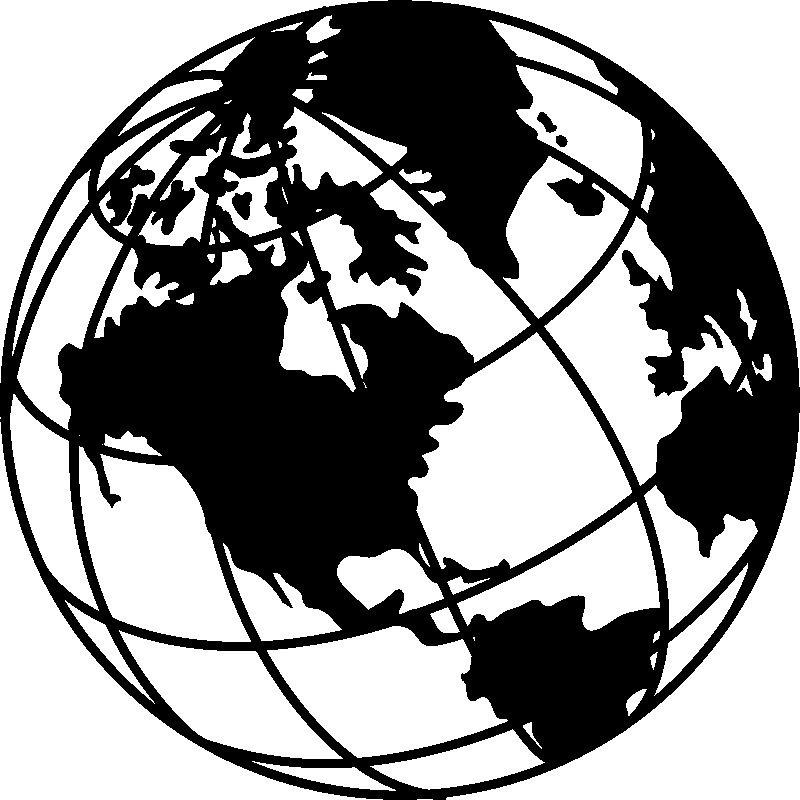 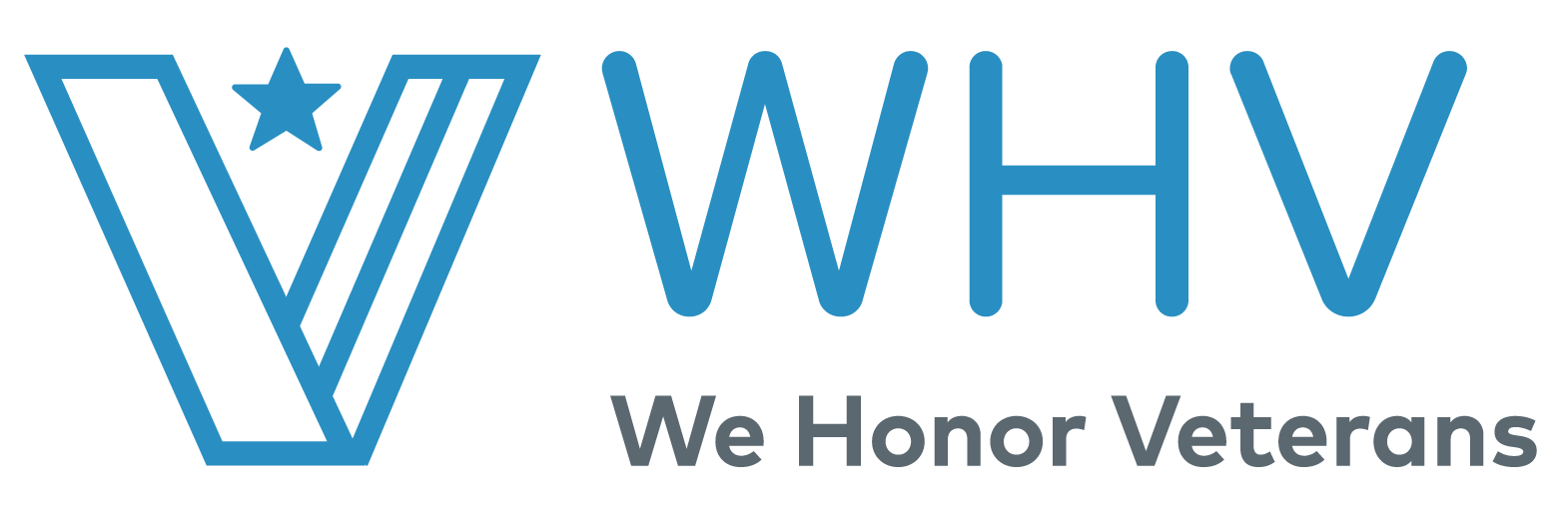 Veterans of Foreign Militaries
Certificates of Recognition
This PowerPoint deck includes template Certificates of Recognition for WHV partner use to recognize the service of Veterans of Foreign Militaries. 

How to use this resource:
Select the certificate most appropriate to the patient and/or family member
Update the certificate with the recipient’s name and your organization’s name
Edit the template to include your organization’s logo and the flag of the nation’s military the Veteran served in. You may copy the nation’s flag and terminology from the Flag & Terminology Key and paste into the chosen certificate.
For more information, please view the Veteran of Foreign Military Fact Sheet.
Flag & Terminology Key: Veterans of Foreign Militaries
A - I
Copy the flag of the nation’s military the Veteran served in and paste it into the chosen certificate.
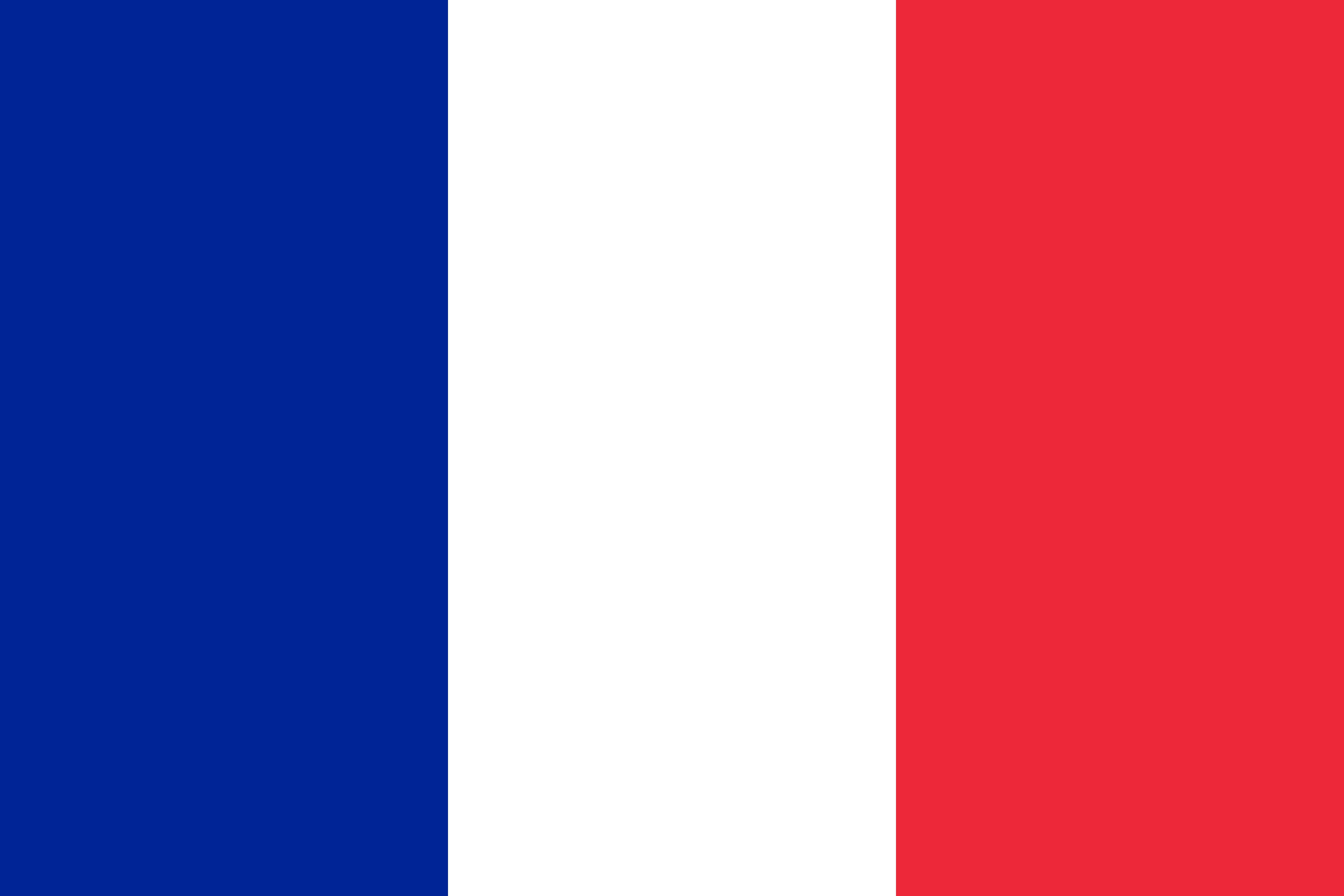 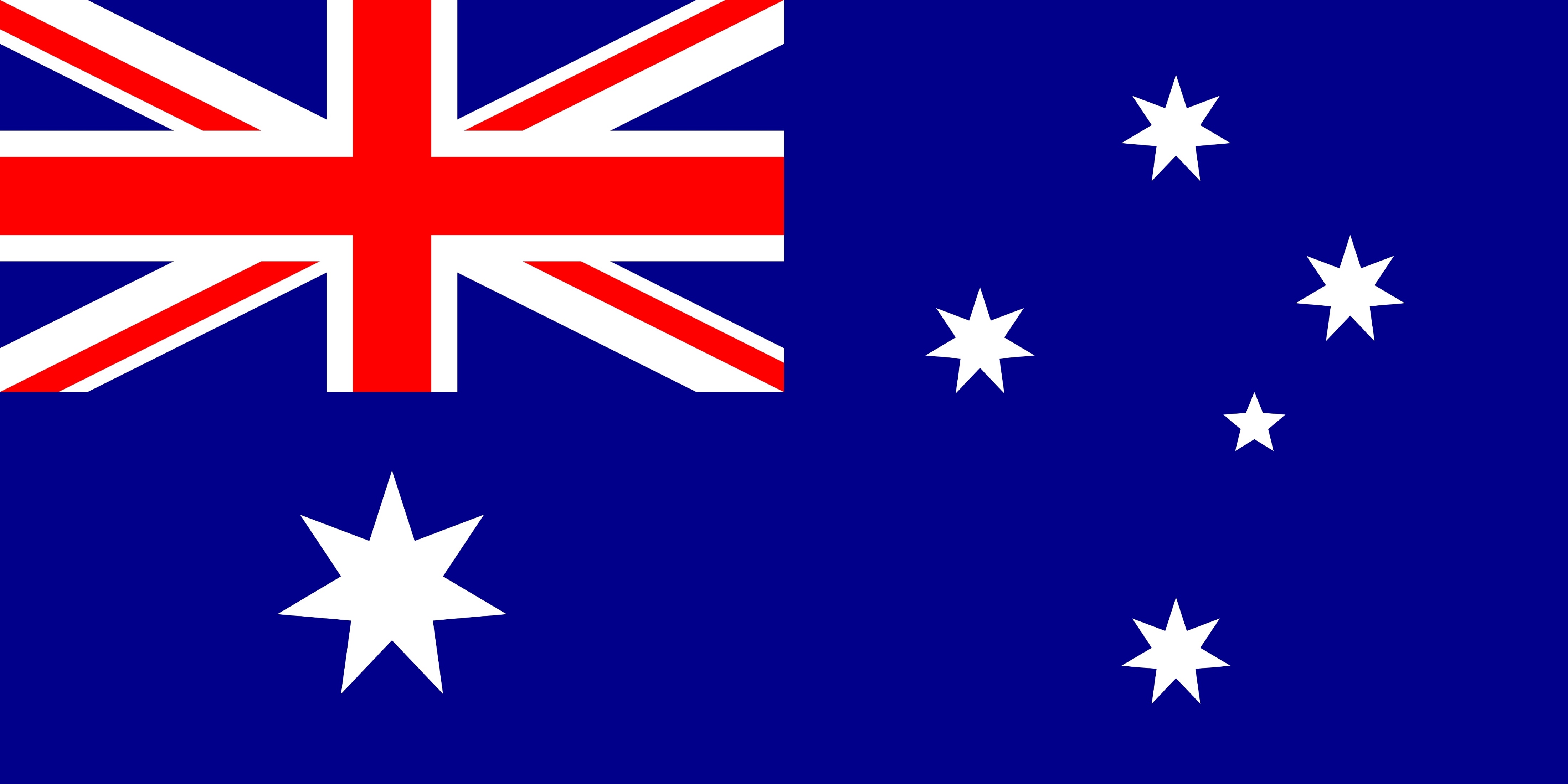 Australia: Australian Army, Royal Australian Navy, Royal Australian Air Force
France: French Army, French Navy, French Air Force
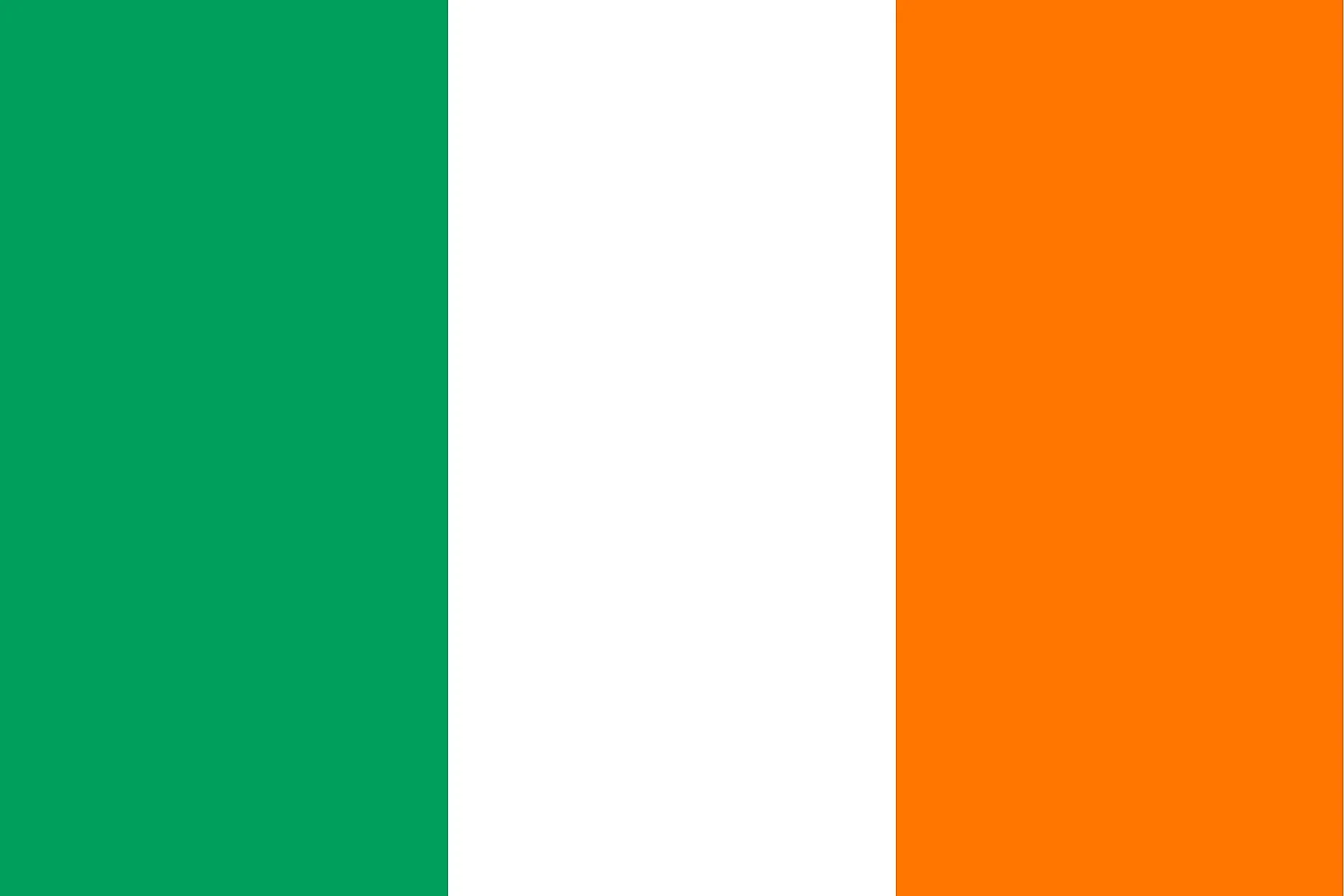 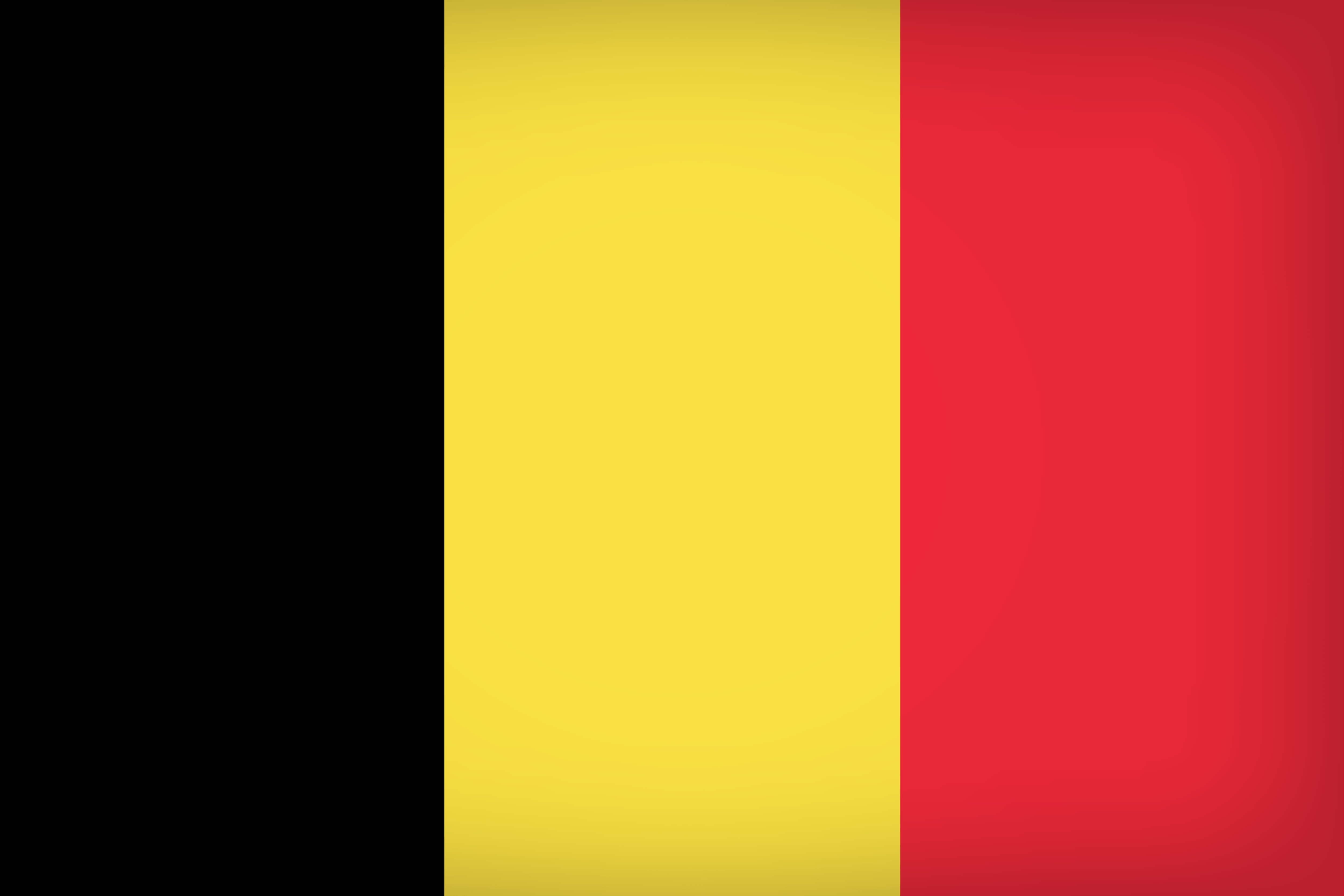 Belgium: Belgian Armed Forces
Ireland: Irish Army, Irish Naval Service, Irish Air Corps
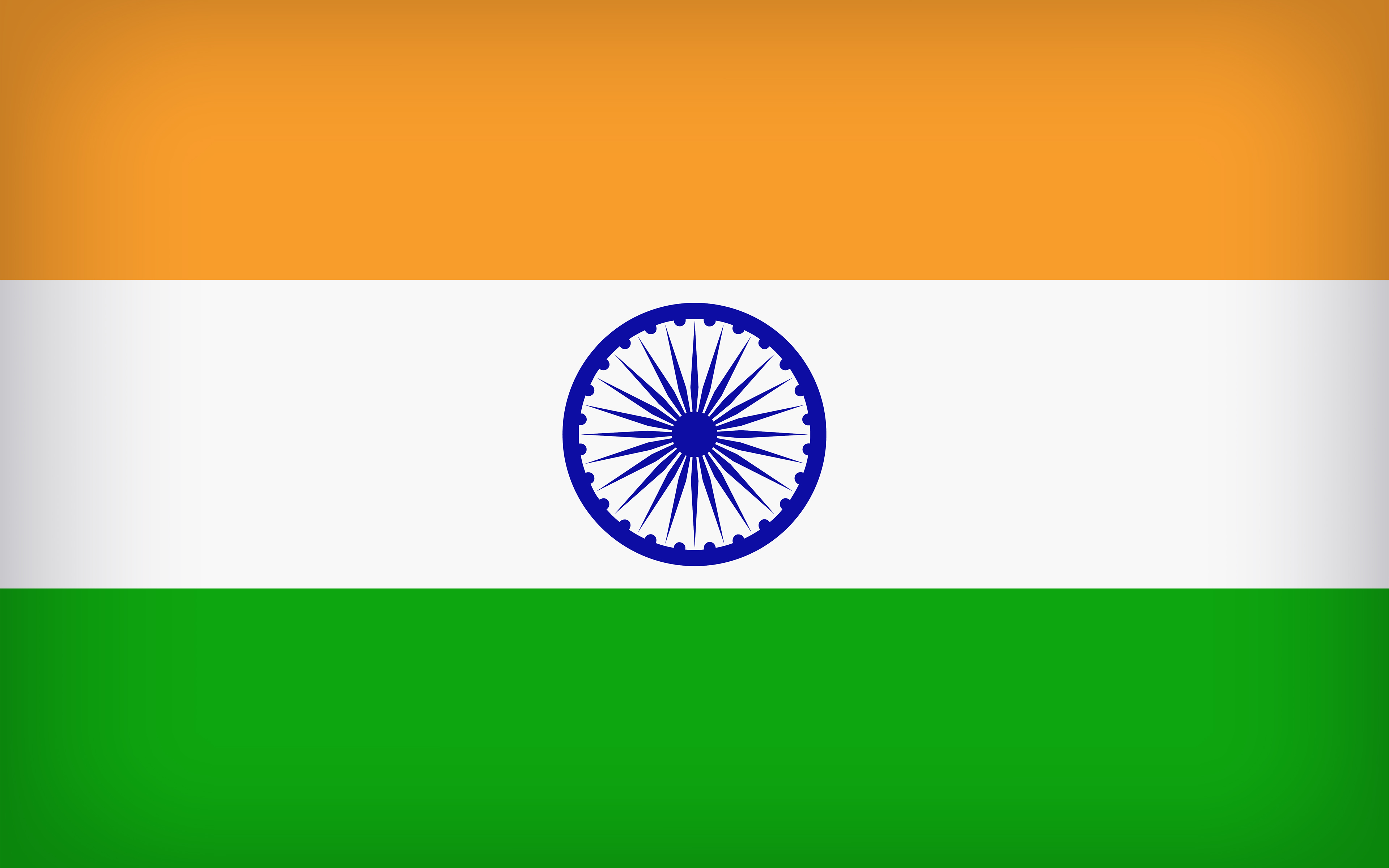 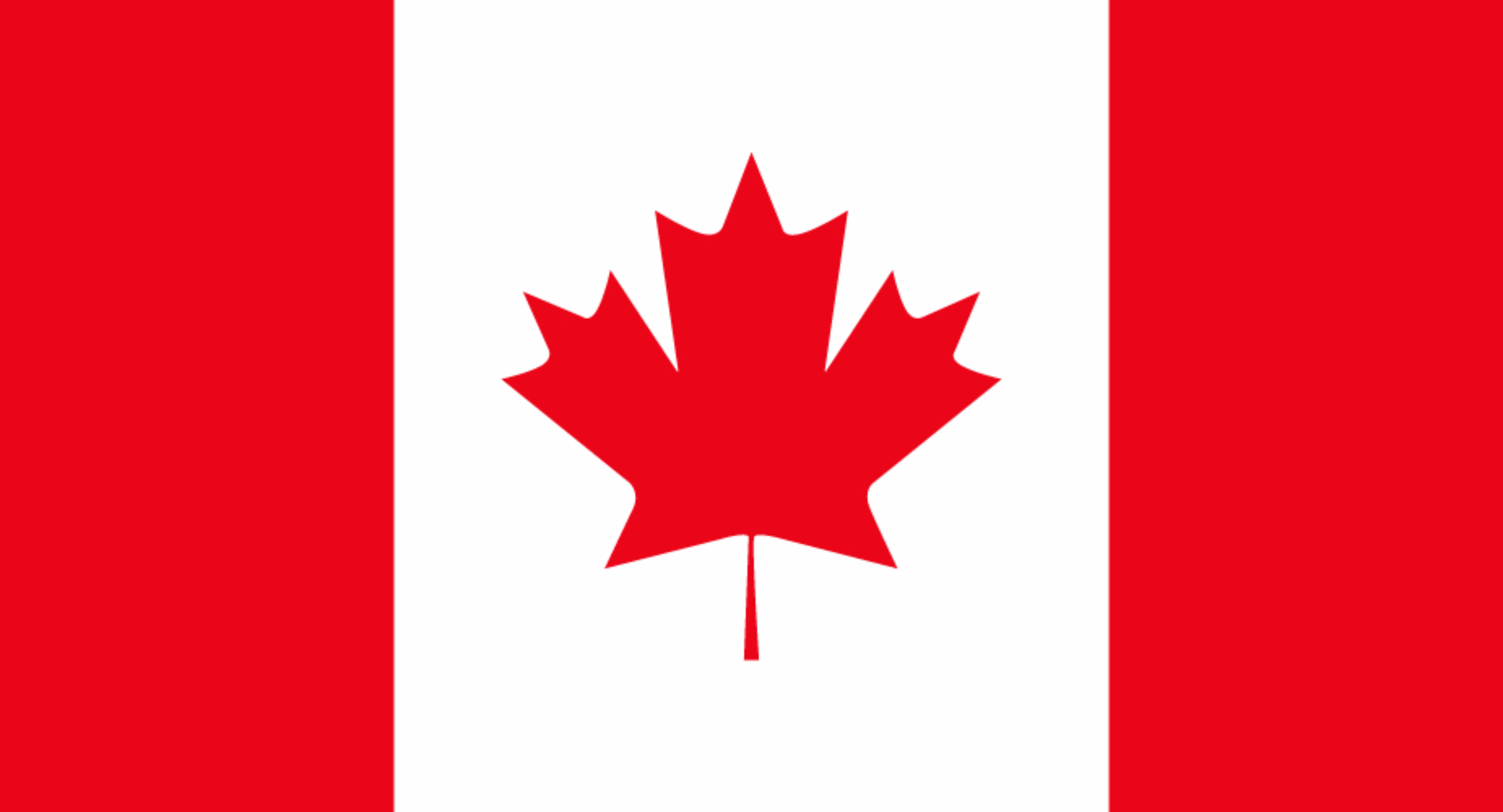 Canada: Canadian Army, Royal Canadian Navy, Royal Canadian Air Force
India: Indian Army, Indian Navy, Indian Air Force
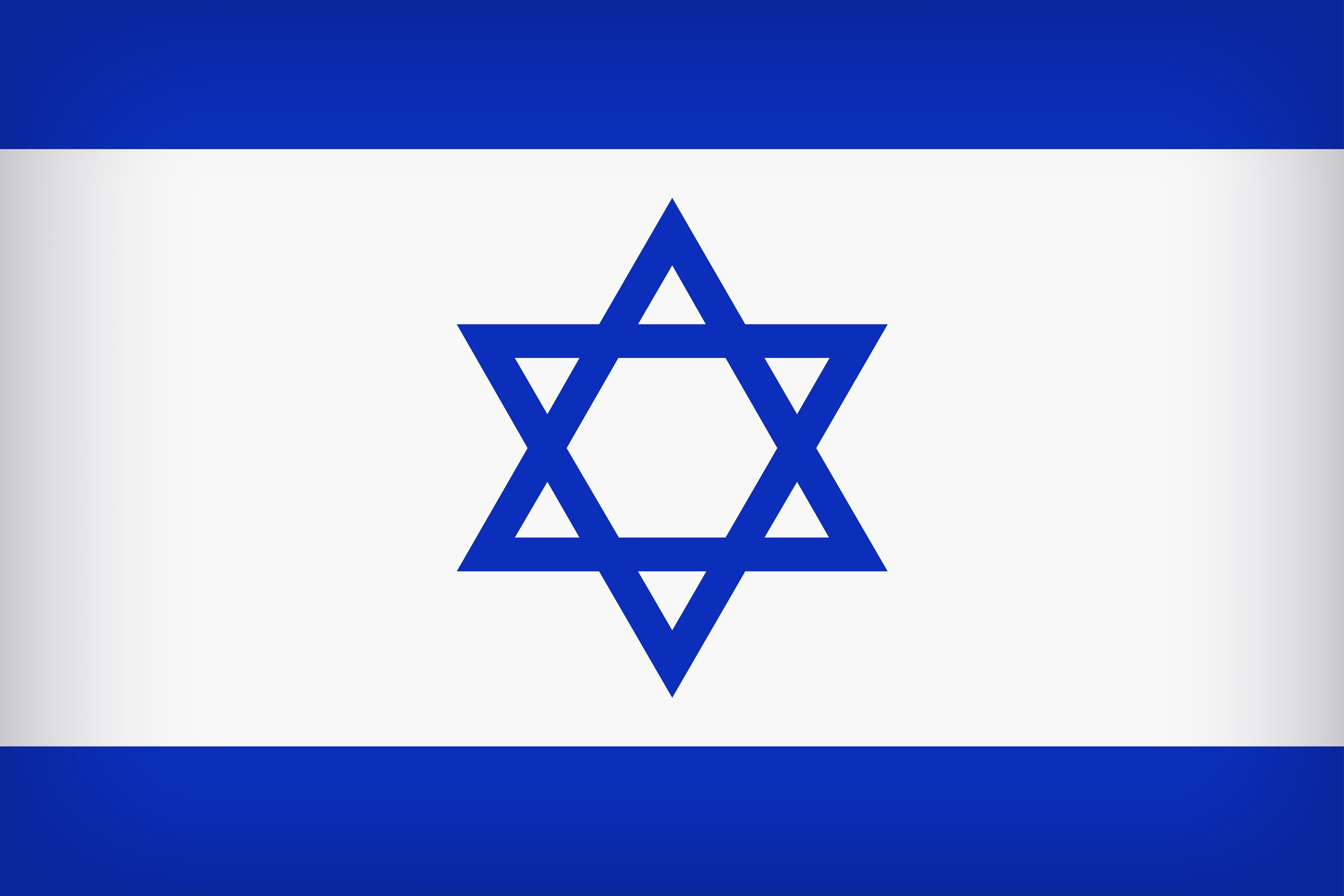 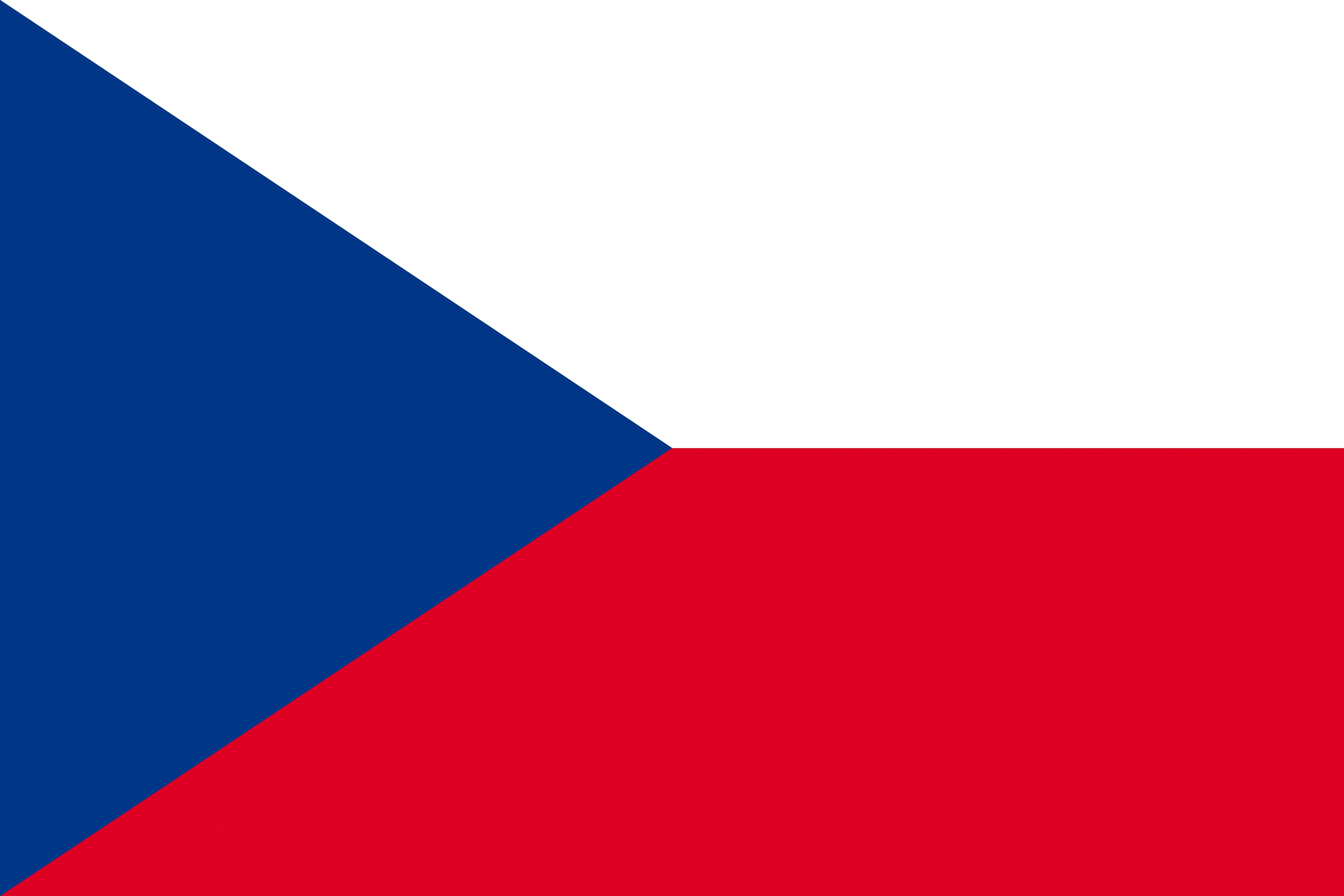 Israel: Israeli Ground Forces, Israeli Navy, Israeli Air Force
Czech Republic: Czech Land Forces, Czech Air Force
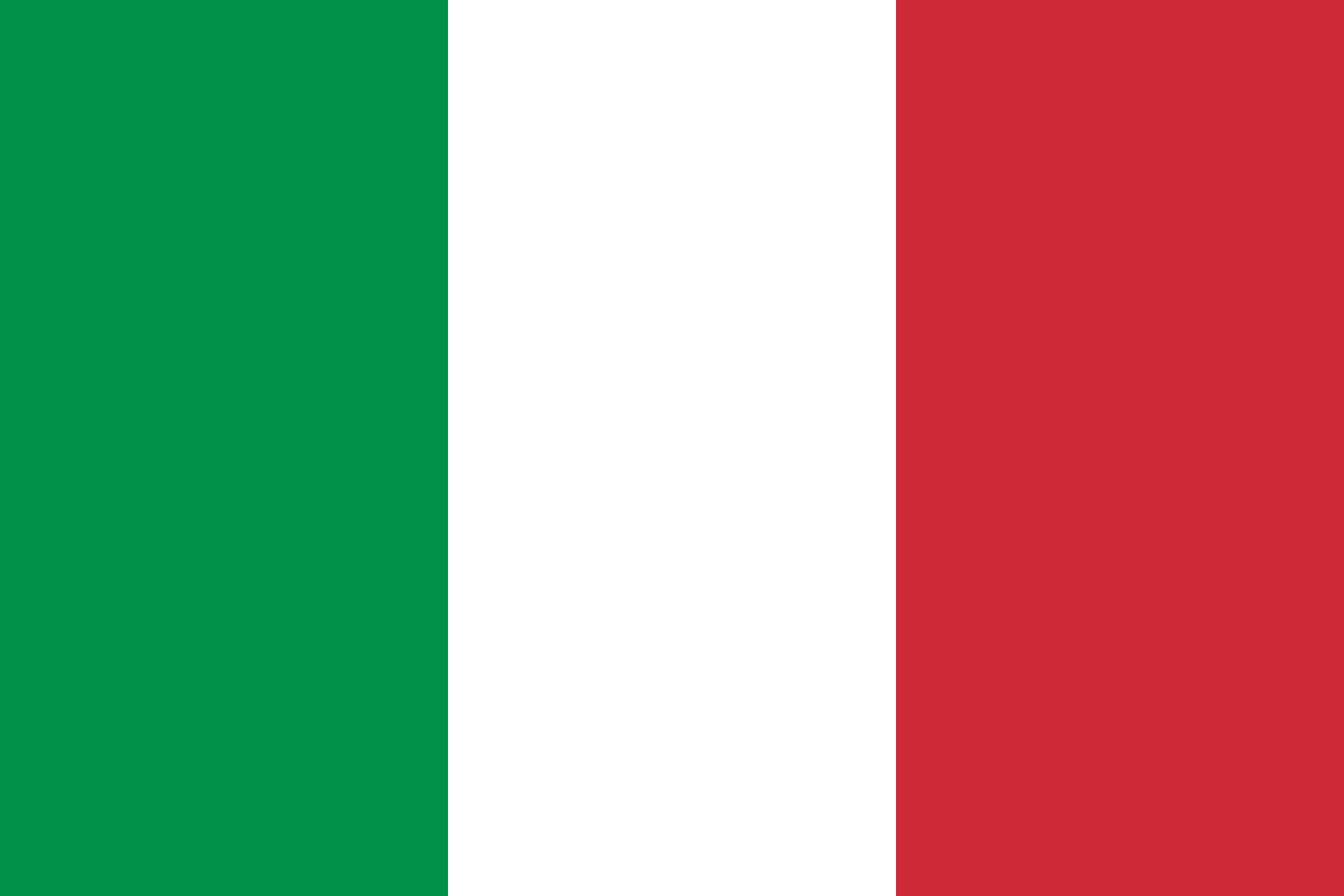 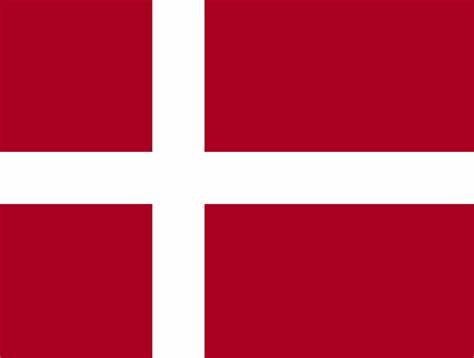 Denmark: Royal Danish Army, Royal Danish Navy, Royal Danish Air Force
Italy: Italian Army, Italian Navy, Italian Air Force
Flag & Terminology Key: Veterans of Foreign Militaries
J - Z
Copy the flag of the nation’s military the Veteran served in and paste it into the chosen certificate.
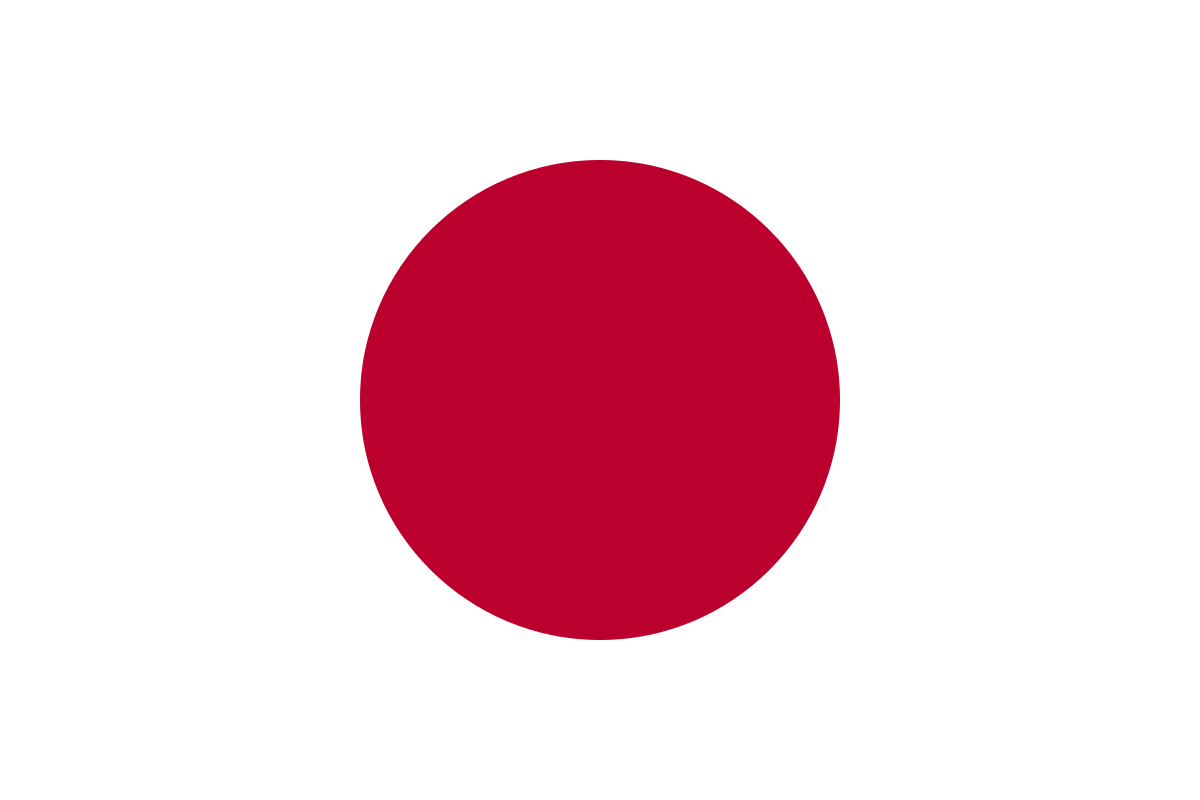 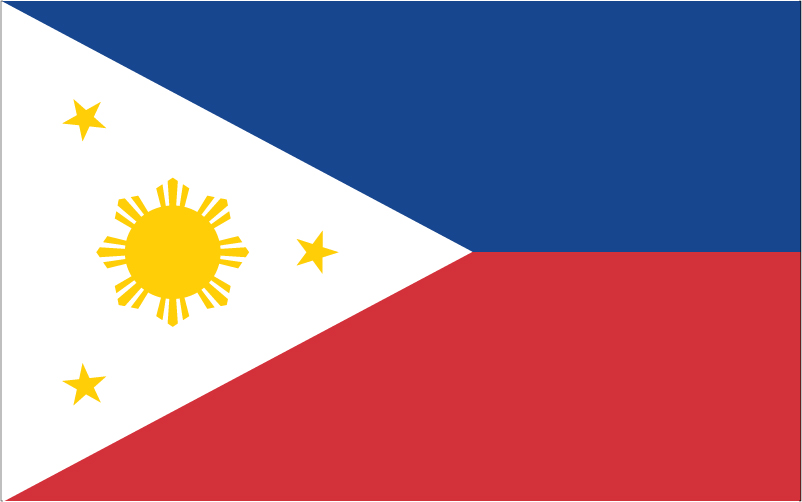 Japan: Ground Self-Defense Force, Maritime Self-Defense Force, Air Self-Defense Force
Philippines: Philippine Army, Philippine Navy, Philippine Air Force
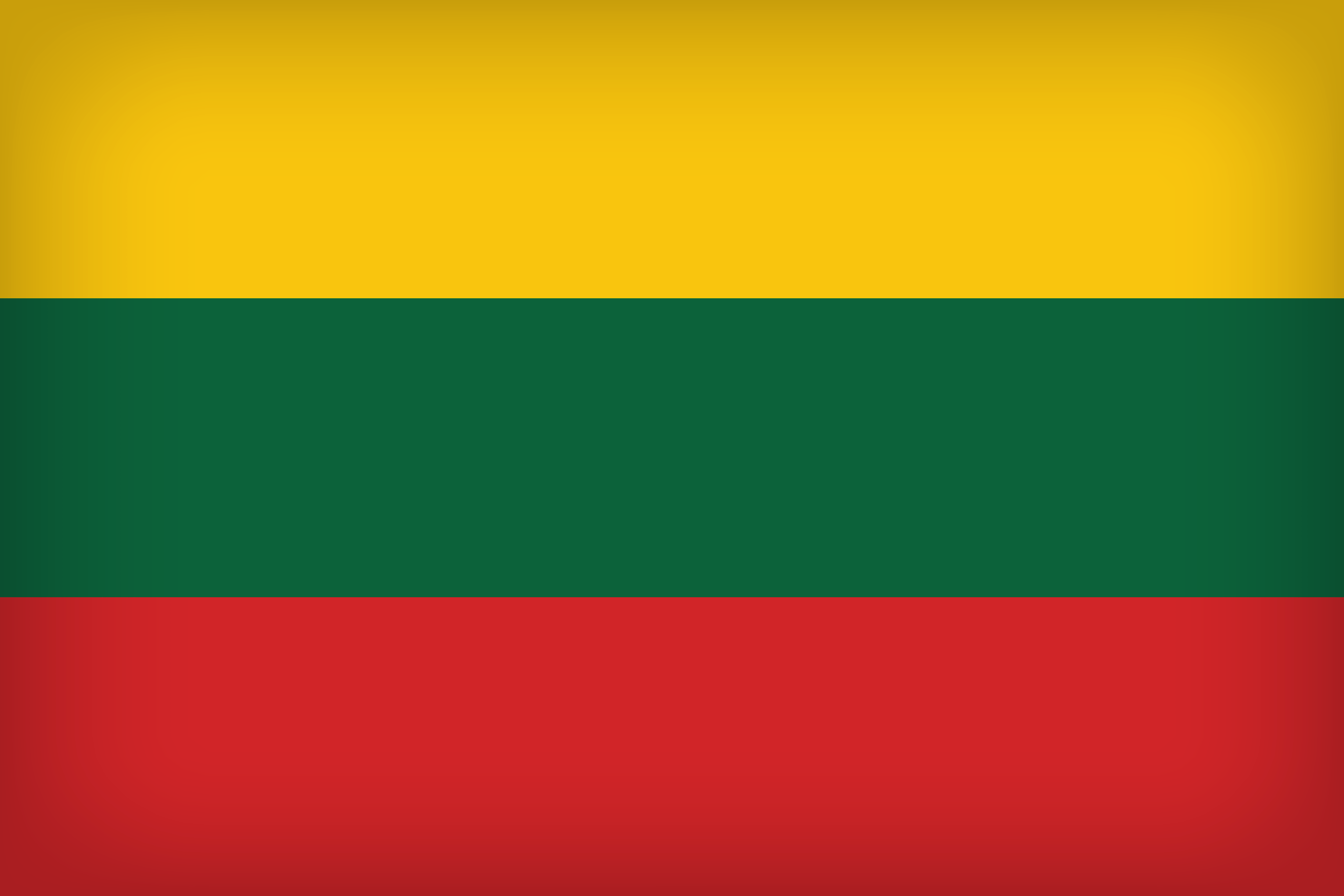 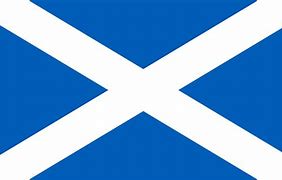 Lithuania: Lithuanian Land Forces, Lithuanian Naval Force, Lithuanian Air Force
Scotland: British Army, Royal Navy, Royal Air Force
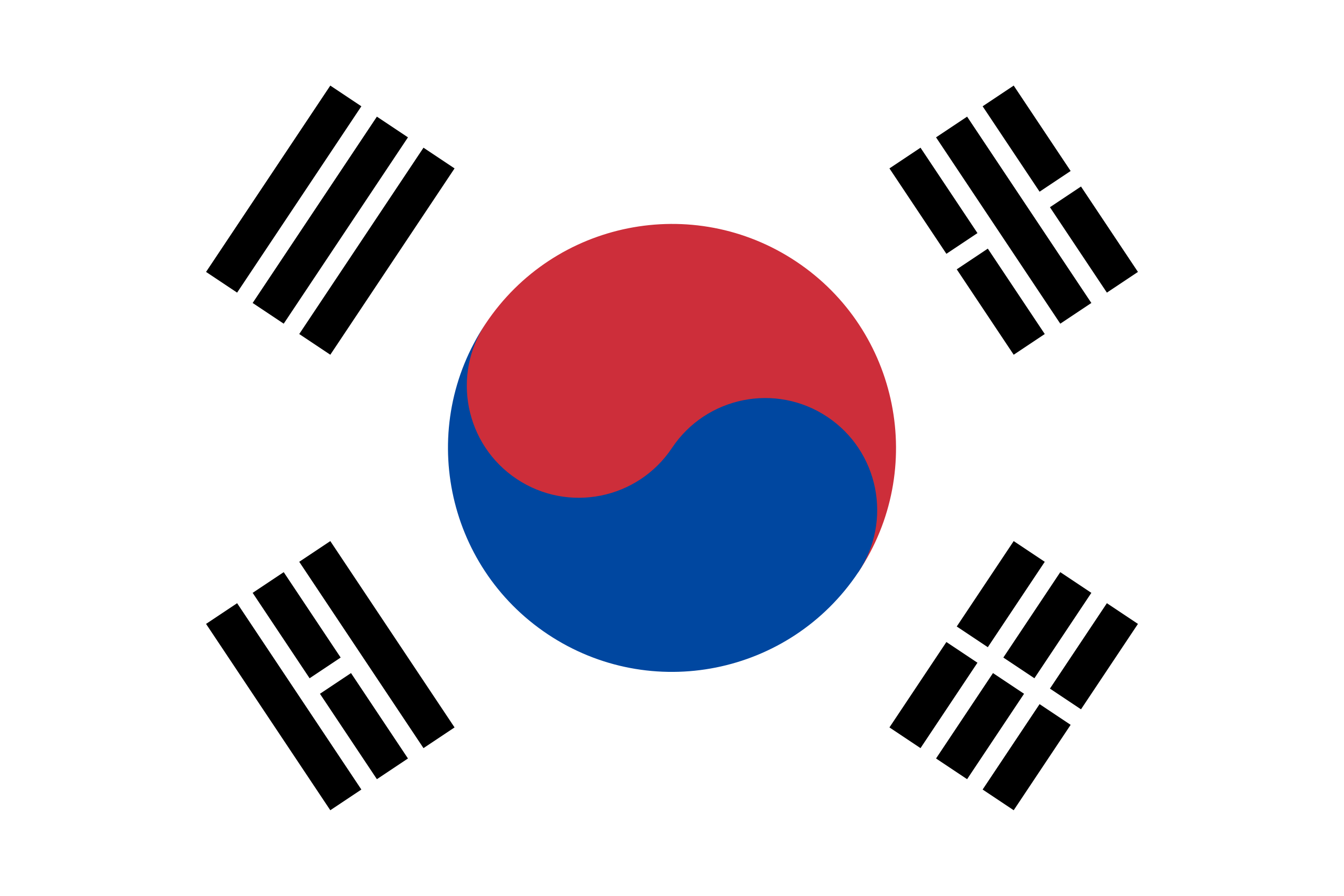 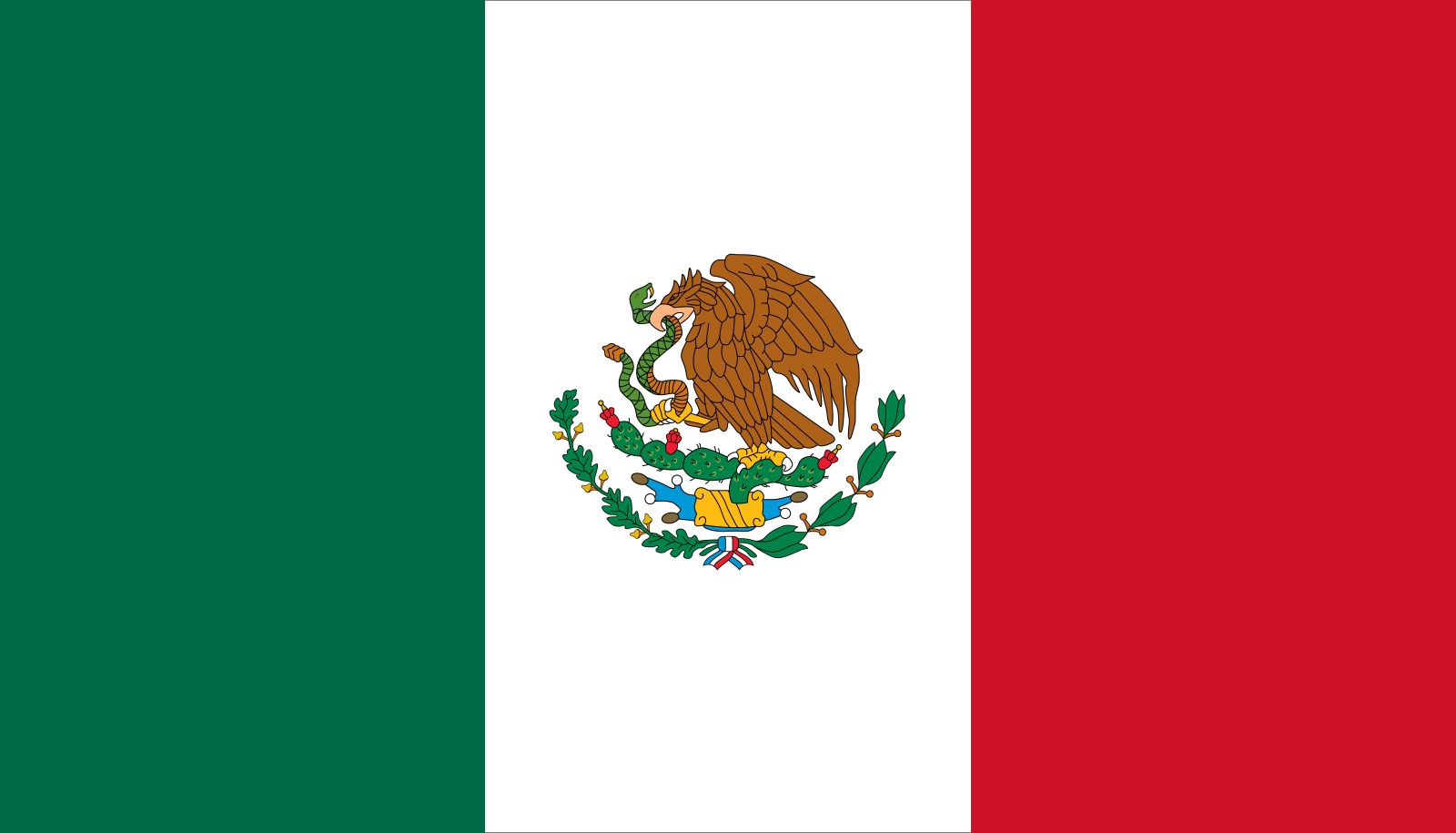 South Korea: Republic of Korea Army, Republic of Korea Navy, Republic of Korea Air Force
Mexico: Mexican Army, Mexican Navy, Mexican Air Force
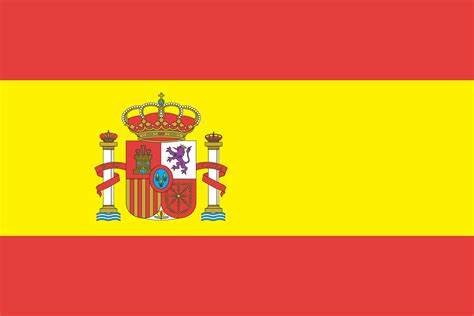 Netherlands: Royal Netherlands Army, Royal Netherlands Navy, Royal Netherlands Air Force
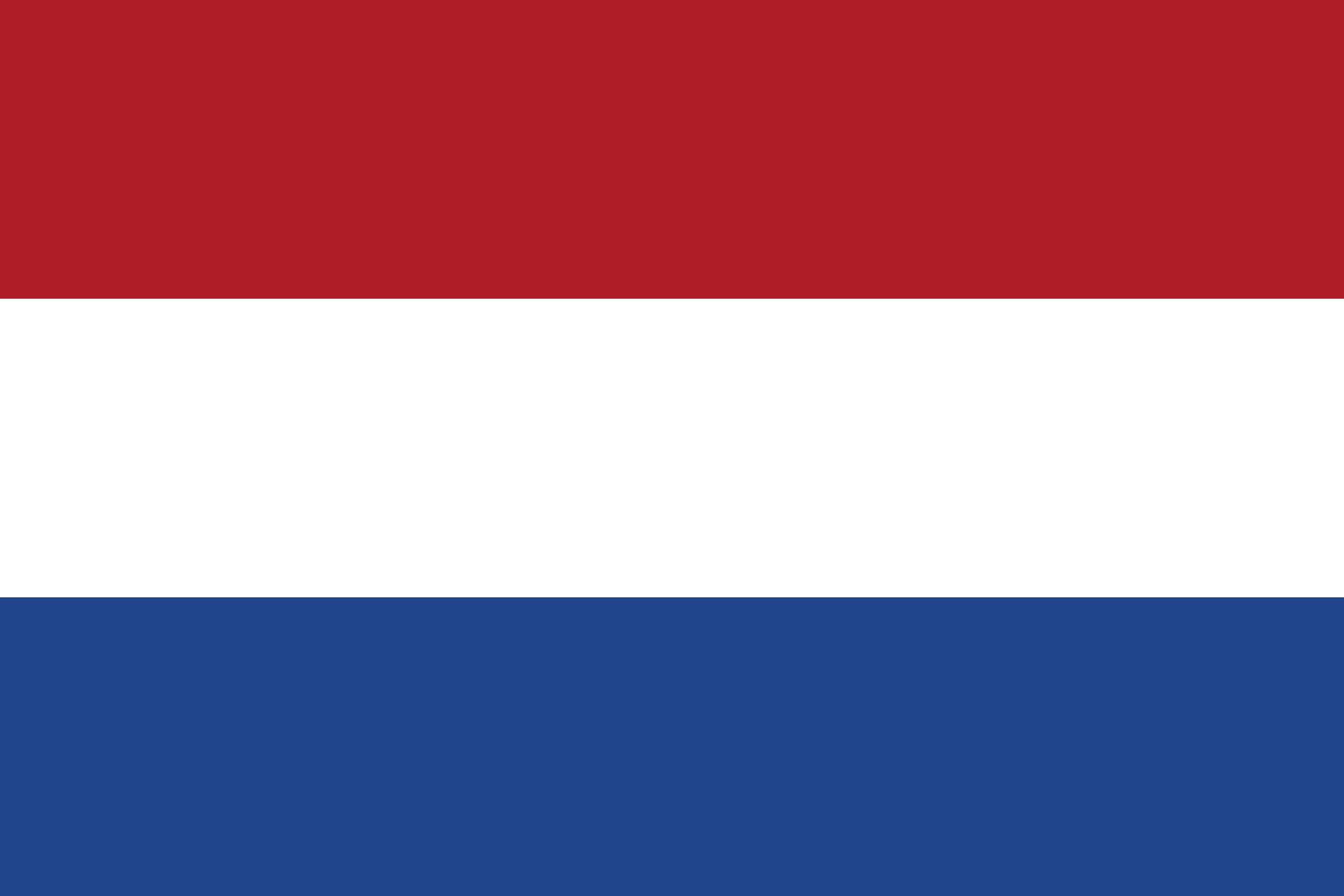 Spain: Spanish Army, Spanish Navy, Spanish Air Force
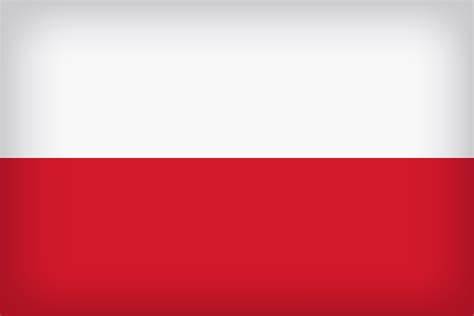 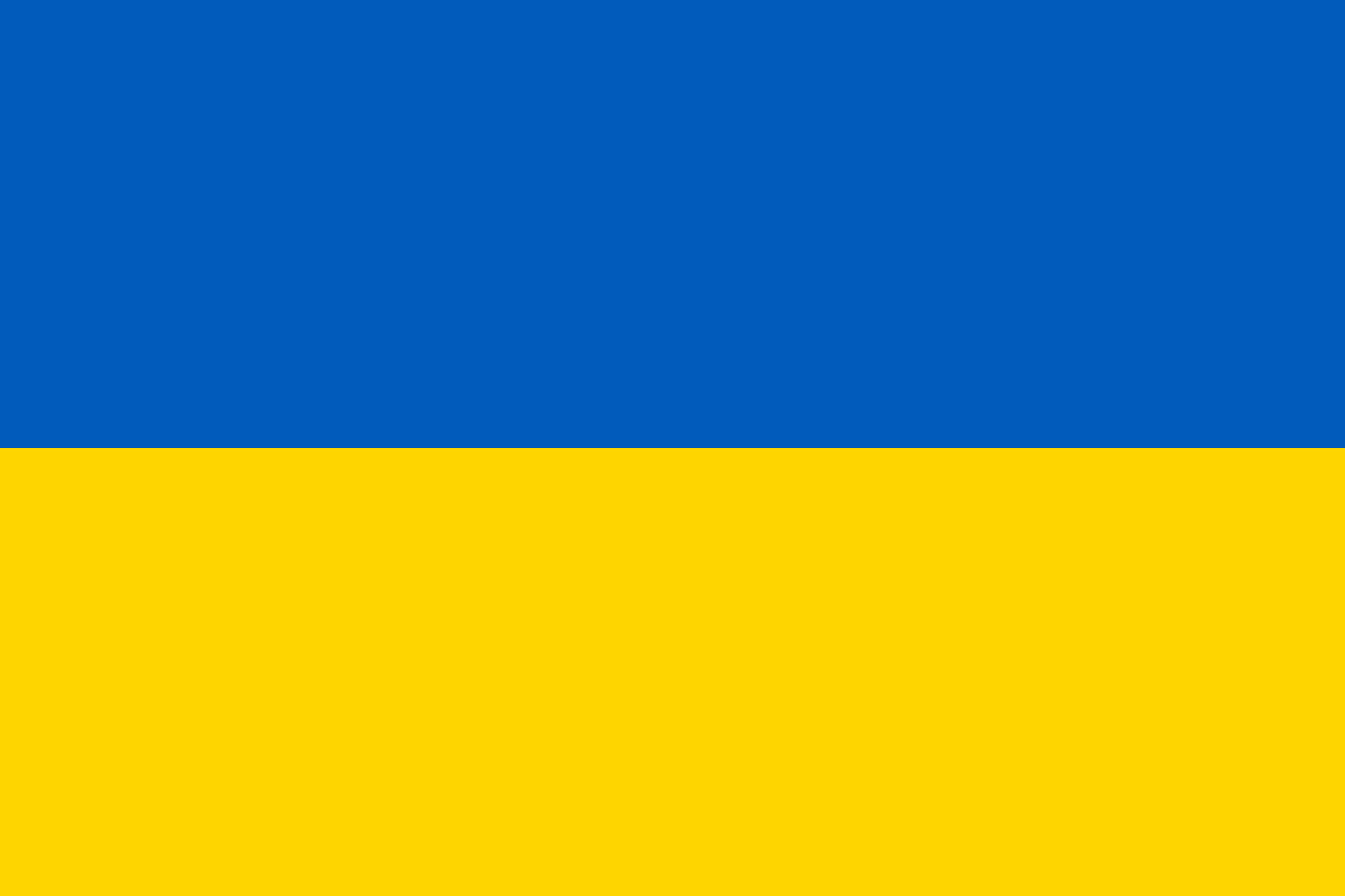 Ukraine: Ukrainian Ground Forces, Ukrainian Navy, Ukrainian Air Force
Poland: Polish Land Forces, Polish Navy, Polish Air Force
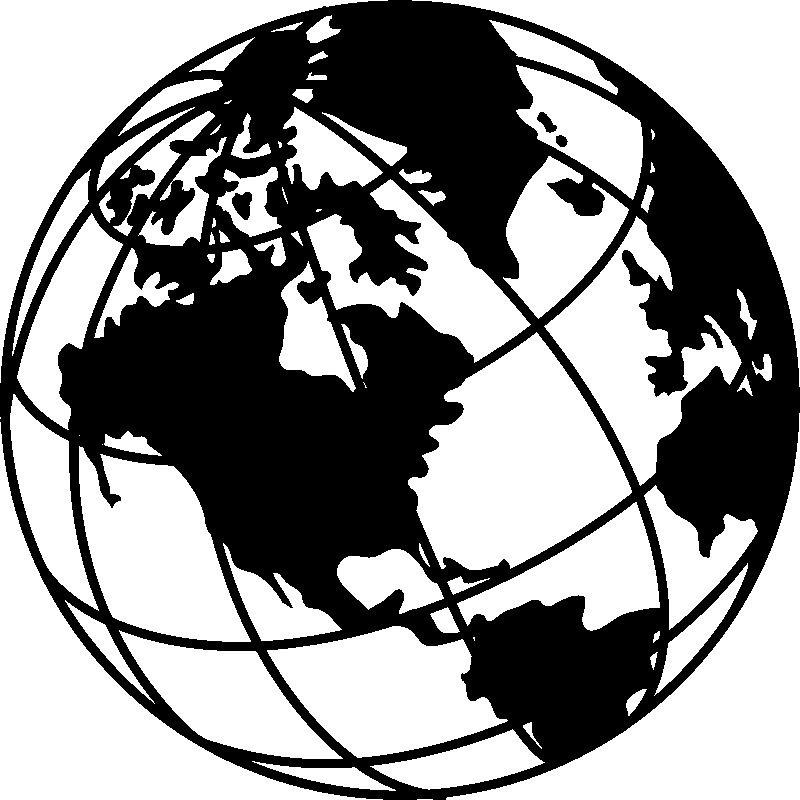 INSERT NATION FLAG HERE
Organization Name
We Appreciate All Veterans
Veteran’s Name
[Insert Nation’s military name] Coast Guard
We pay special tribute to you for your military service to [insert nation] and for 
defending your nation’s freedoms and liberties.
INSERT
ORGANIZATION
LOGO HERE
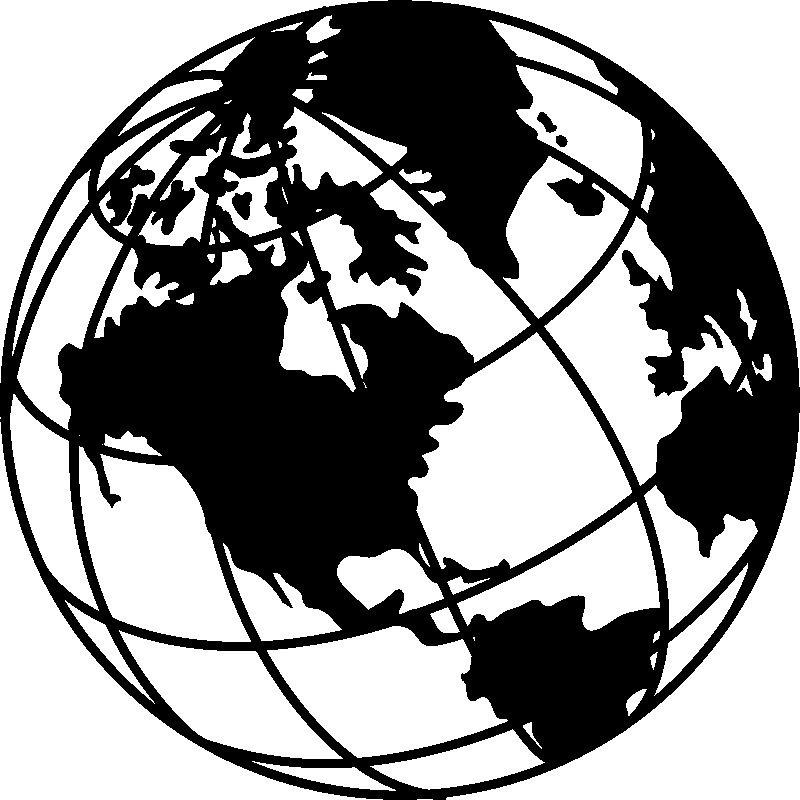 INSERT NATION FLAG HERE
Organization Name
We Appreciate All Veterans
Veteran’s Name
[Insert Nation’s military name] Air Force
We pay special tribute to you for your military service to [insert nation] and for 
defending your nation’s freedoms and liberties.
INSERT
ORGANIZATION
LOGO HERE
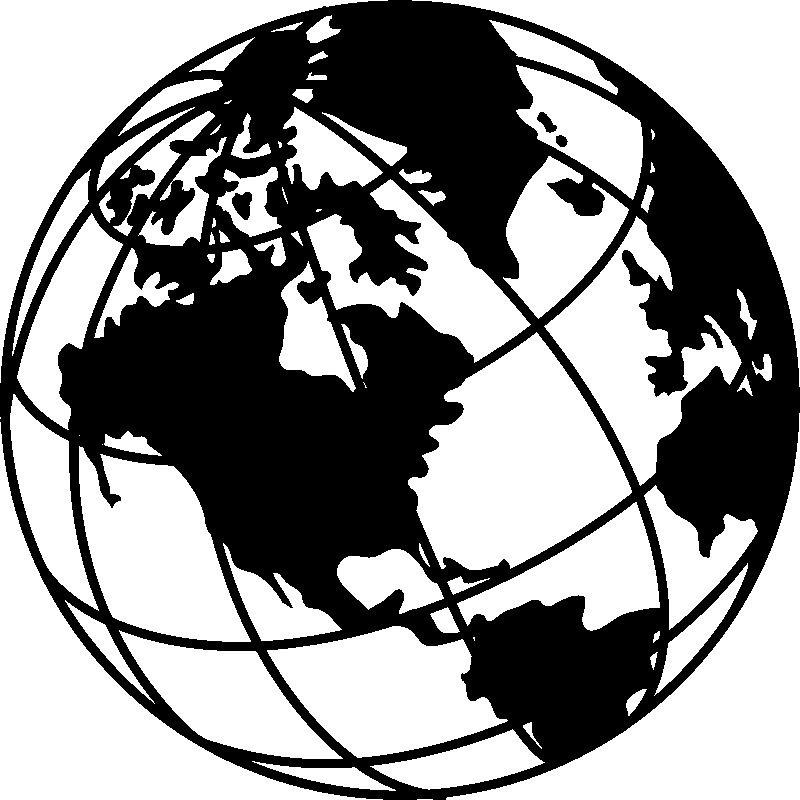 INSERT NATION FLAG HERE
Organization Name
We Appreciate All Veterans
Veteran’s Name
[Insert Nation’s military name] Army
We pay special tribute to you for your military service to [insert nation] and for 
defending your nation’s freedoms and liberties.
INSERT
ORGANIZATION
LOGO HERE
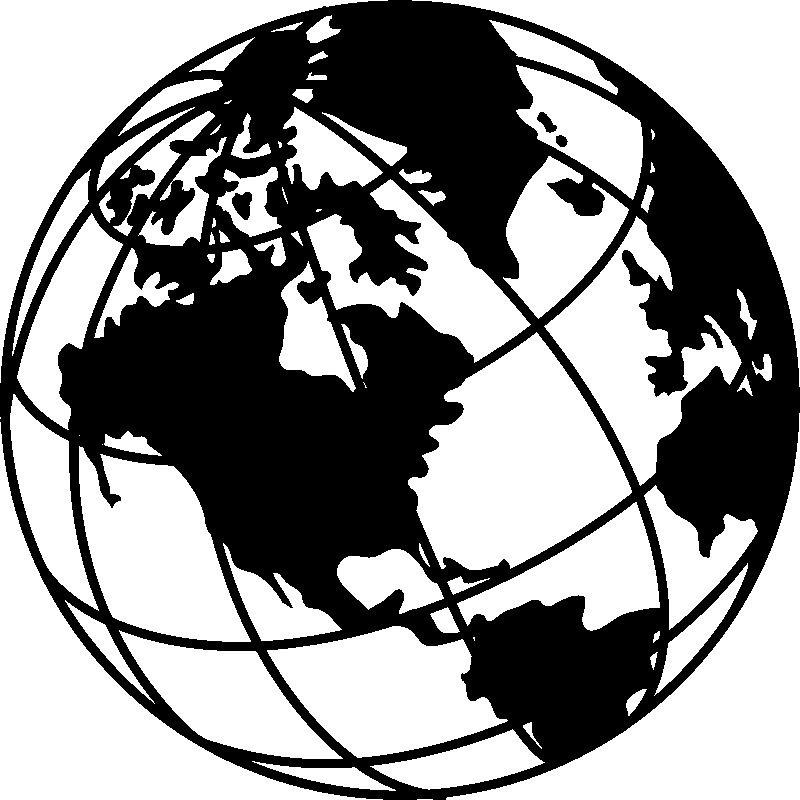 INSERT NATION FLAG HERE
Organization Name
We Appreciate All Veterans
Veteran’s Name
[Insert Nation’s military name] Navy
We pay special tribute to you for your military service to [insert nation] and for 
defending your nation’s freedoms and liberties.
INSERT
ORGANIZATION
LOGO HERE
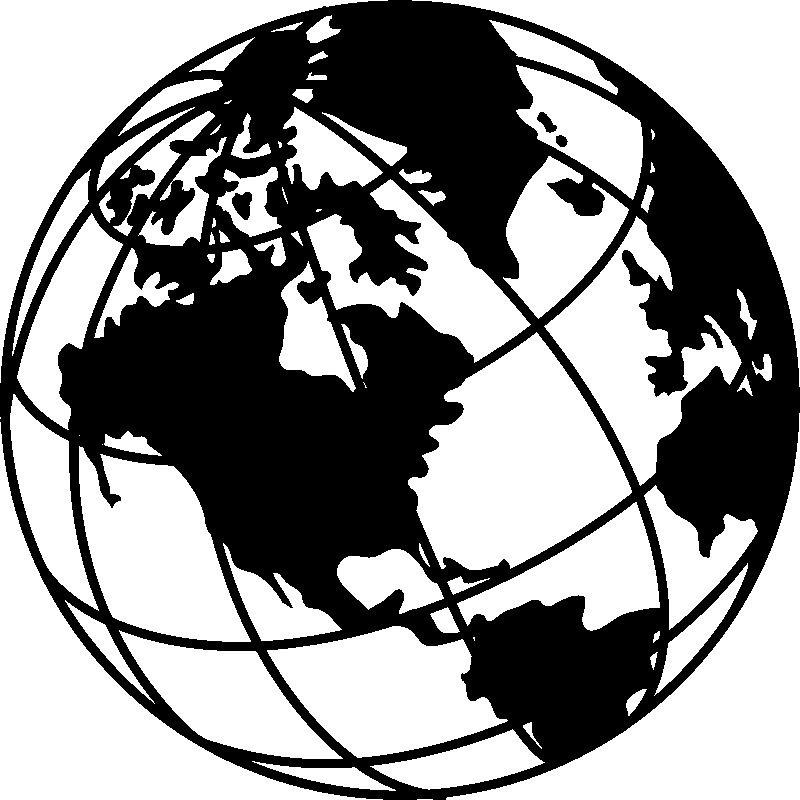 INSERT NATION FLAG HERE
Organization Name
We Appreciate All Veterans
Veteran’s Name
[Insert Nation’s military name] Marine Corps
We pay special tribute to you for your military service to [insert nation] and for 
defending your nation’s freedoms and liberties.
INSERT
ORGANIZATION
LOGO HERE
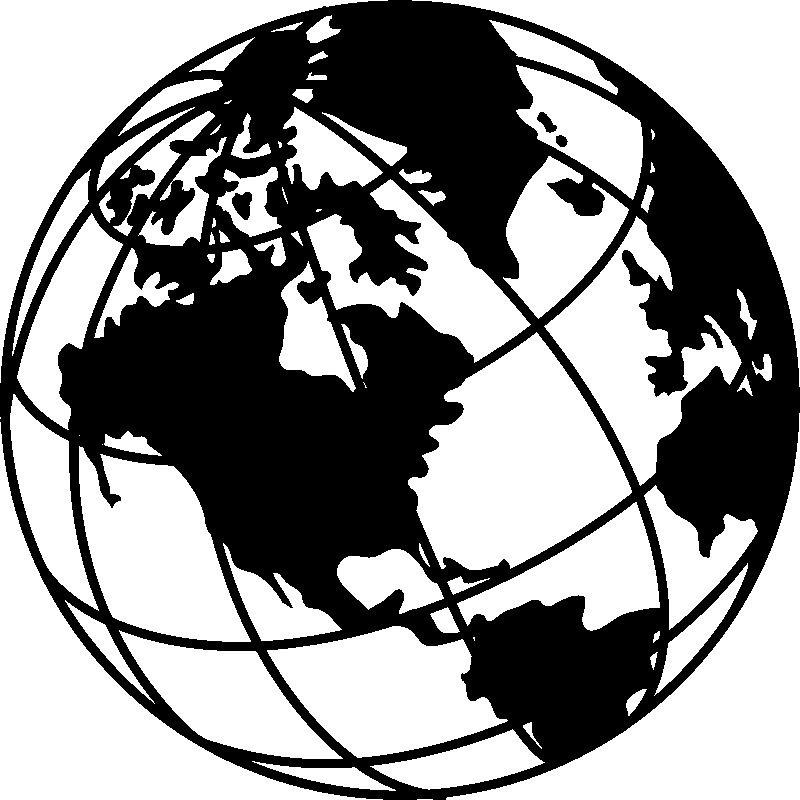 INSERT NATION FLAG HERE
Organization Name
We Appreciate All Veterans
Veteran’s Name
[Insert Nation’s military name] National Guard
We pay special tribute to you for your military service to [insert nation] and for 
defending your nation’s freedoms and liberties.
INSERT
ORGANIZATION
LOGO HERE
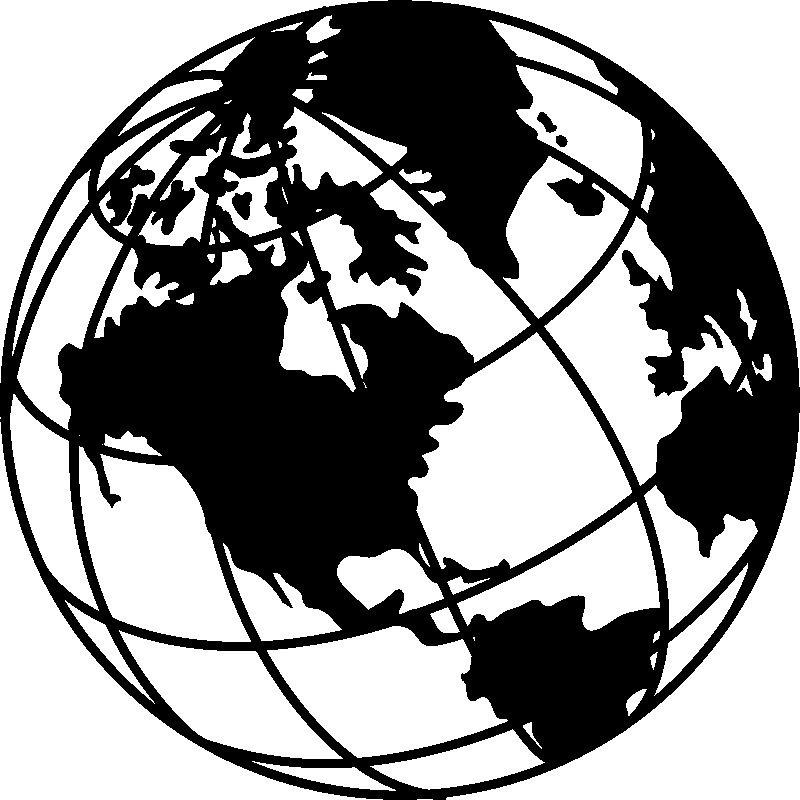 INSERT NATION FLAG HERE
Organization Name
We Appreciate All Veterans
Veteran’s Name
World War II [military branch/designation]
We pay special tribute to you for your military service to [insert nation] and for 
defending your nation’s freedoms and liberties.
INSERT
ORGANIZATION
LOGO HERE
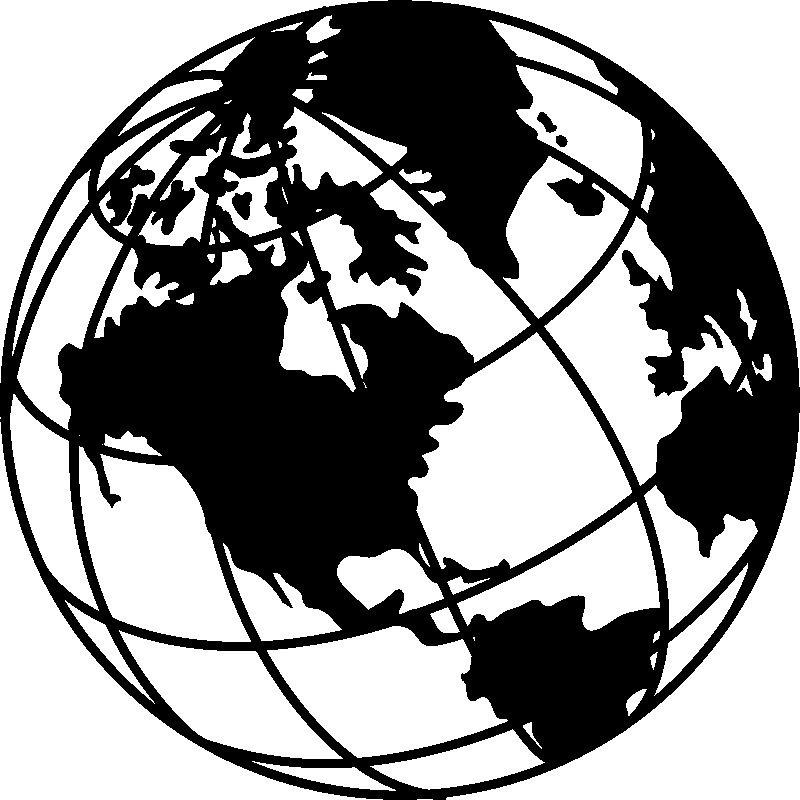 INSERT NATION FLAG HERE
Organization Name
We Appreciate All Veterans
Veteran’s Name
[Insert Nation’s military name] [Insert military branch/designation]
We pay special tribute to you for your military service to [insert nation] and for 
defending your nation’s freedoms and liberties.
INSERT
ORGANIZATION
LOGO HERE
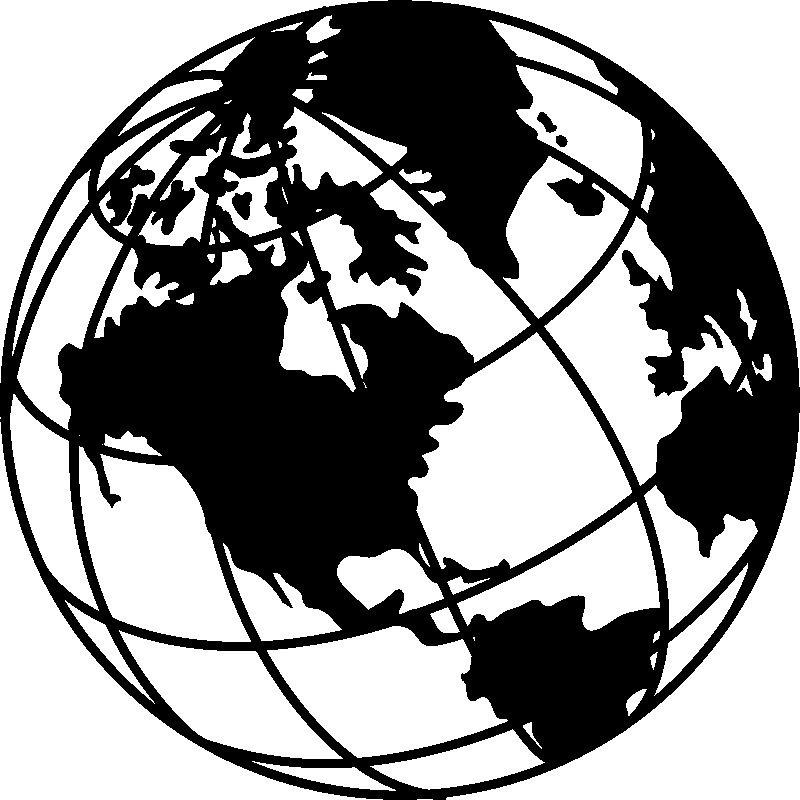 INSERT NATION FLAG HERE
Organization Name
We Appreciate Veteran Families
Spouse’s Name
We recognize your efforts and support of your spouse. 
We pay special tribute to you and your family for your military service to [Insert Nation] and defending your nation’s freedoms and liberties.
INSERT
ORGANIZATION
LOGO HERE
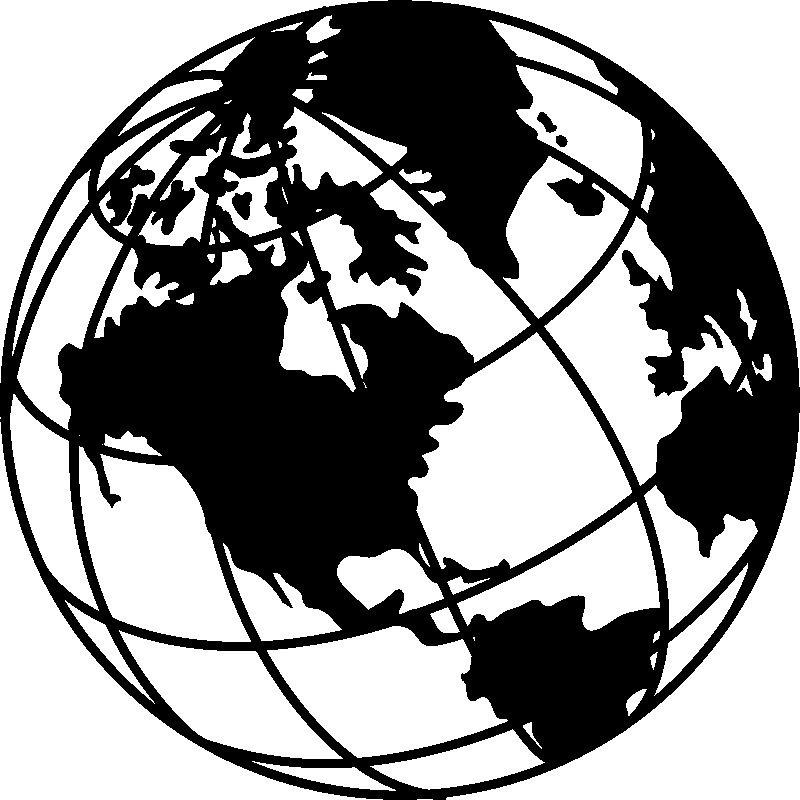 INSERT NATION FLAG HERE
Organization Name
We Appreciate Veteran Families
Child’s Name
We recognize your efforts and support of your parent. 
We pay special tribute to you and your family for your military service to [Insert Nation] and protecting your nation’s freedoms and liberties.
INSERT
ORGANIZATION
LOGO HERE